Proof - Algebra
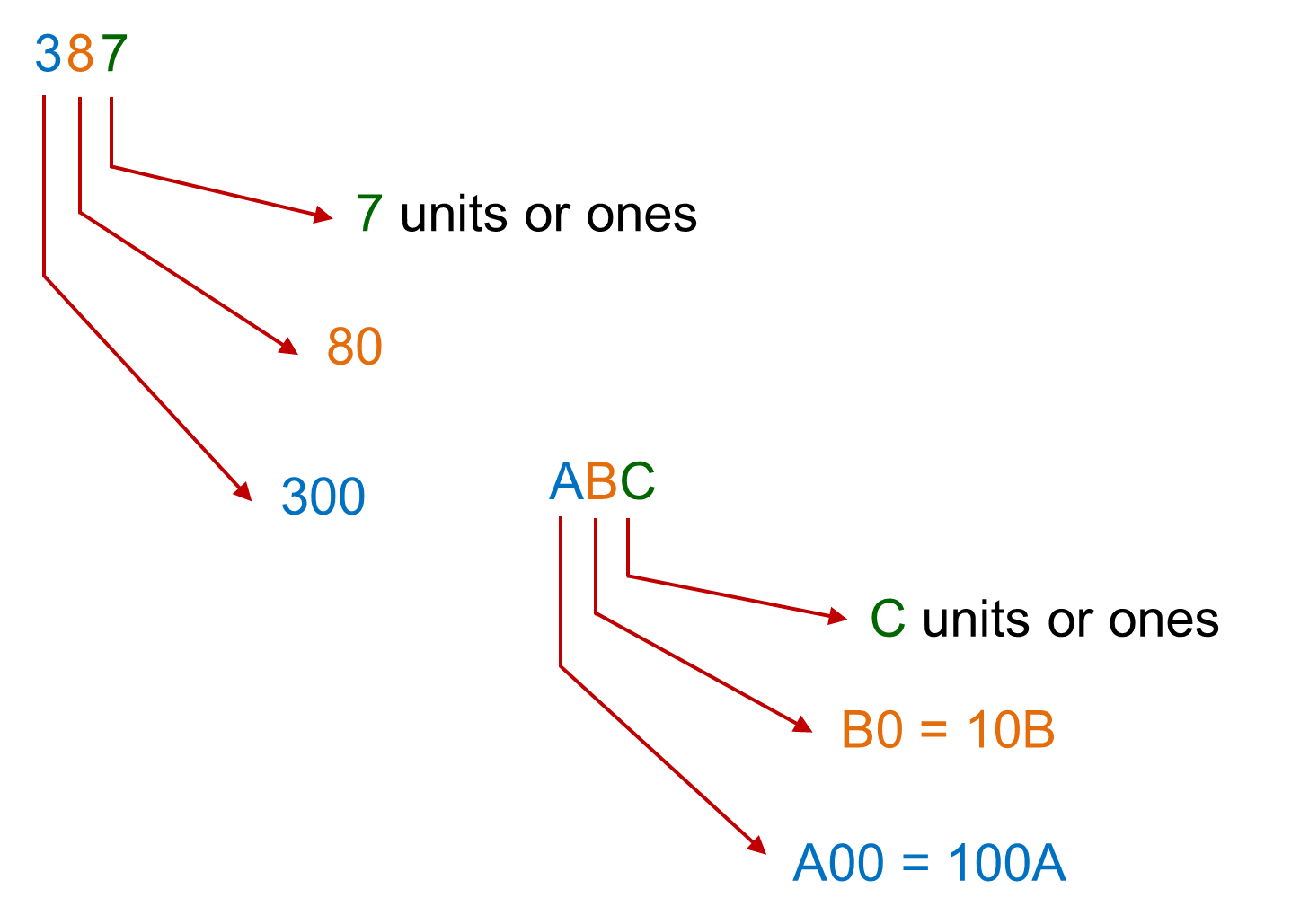 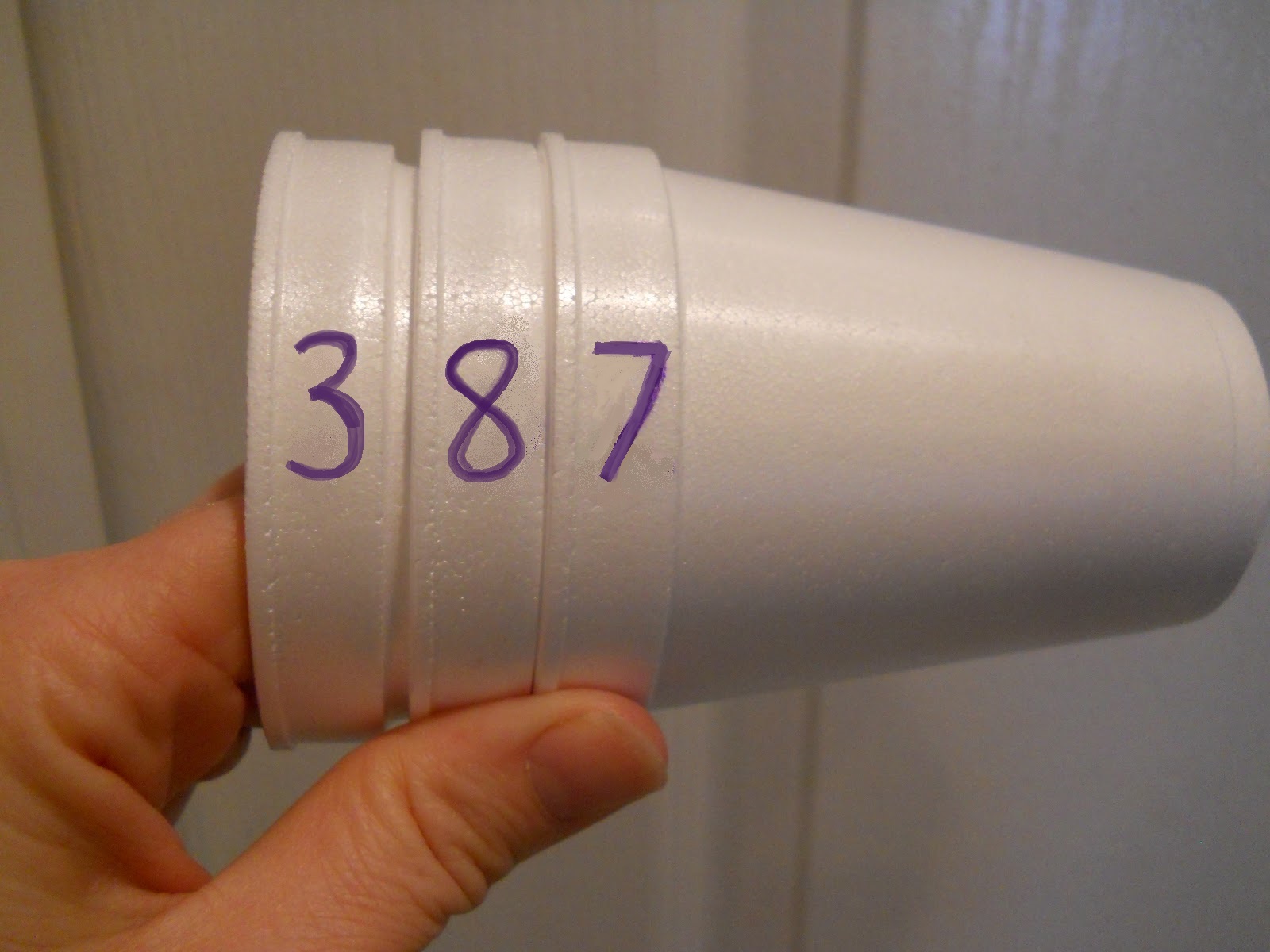 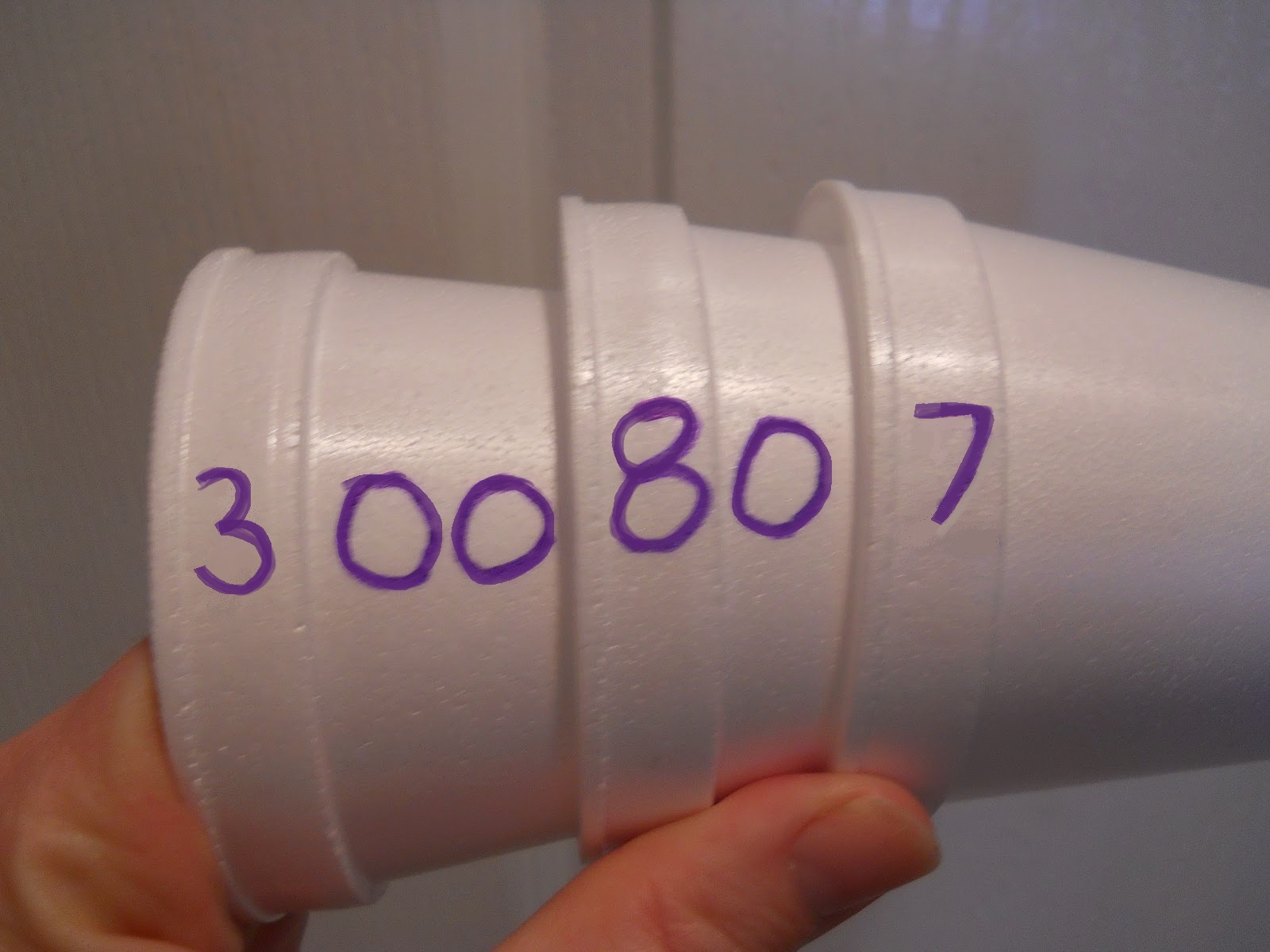 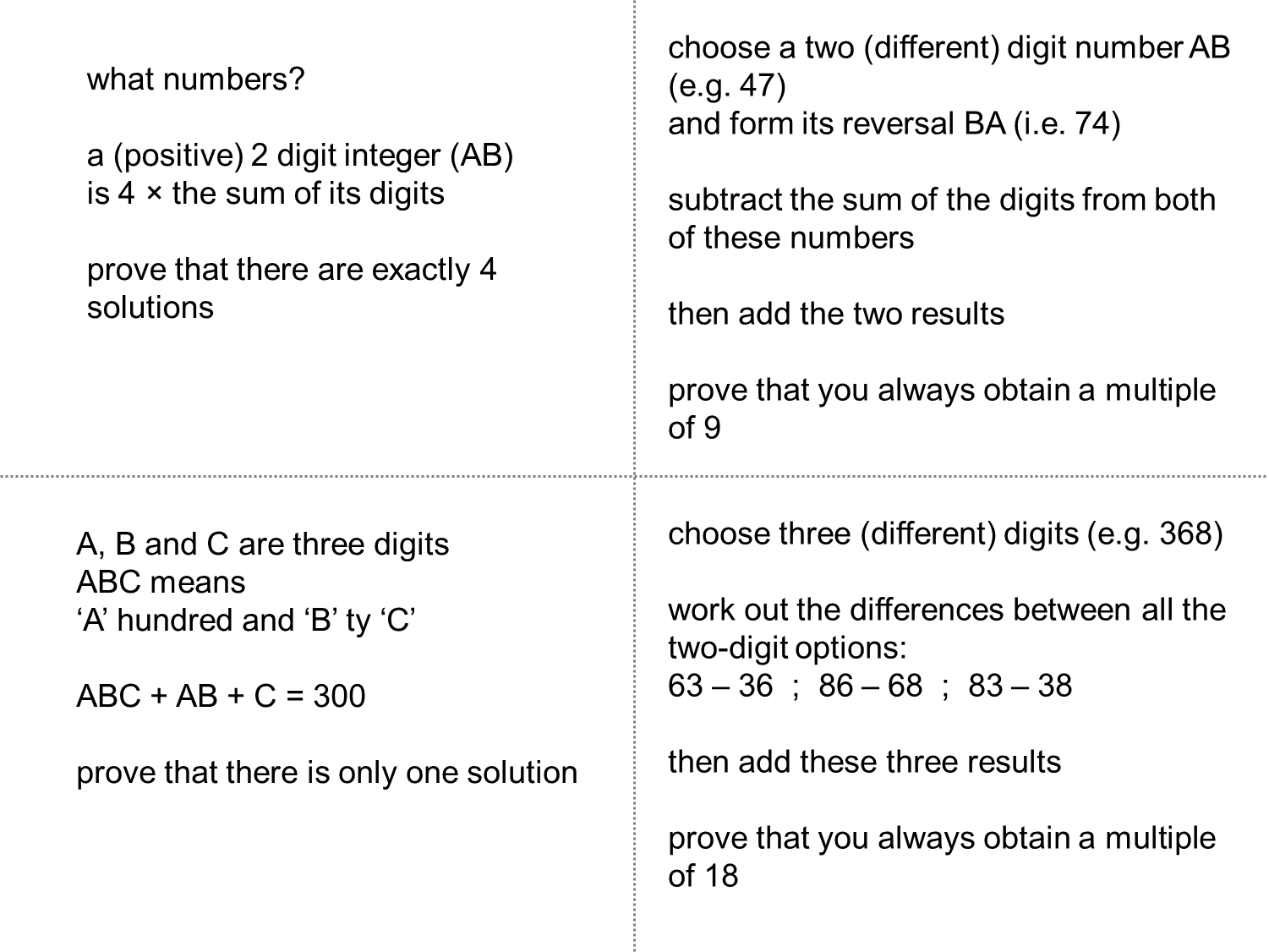 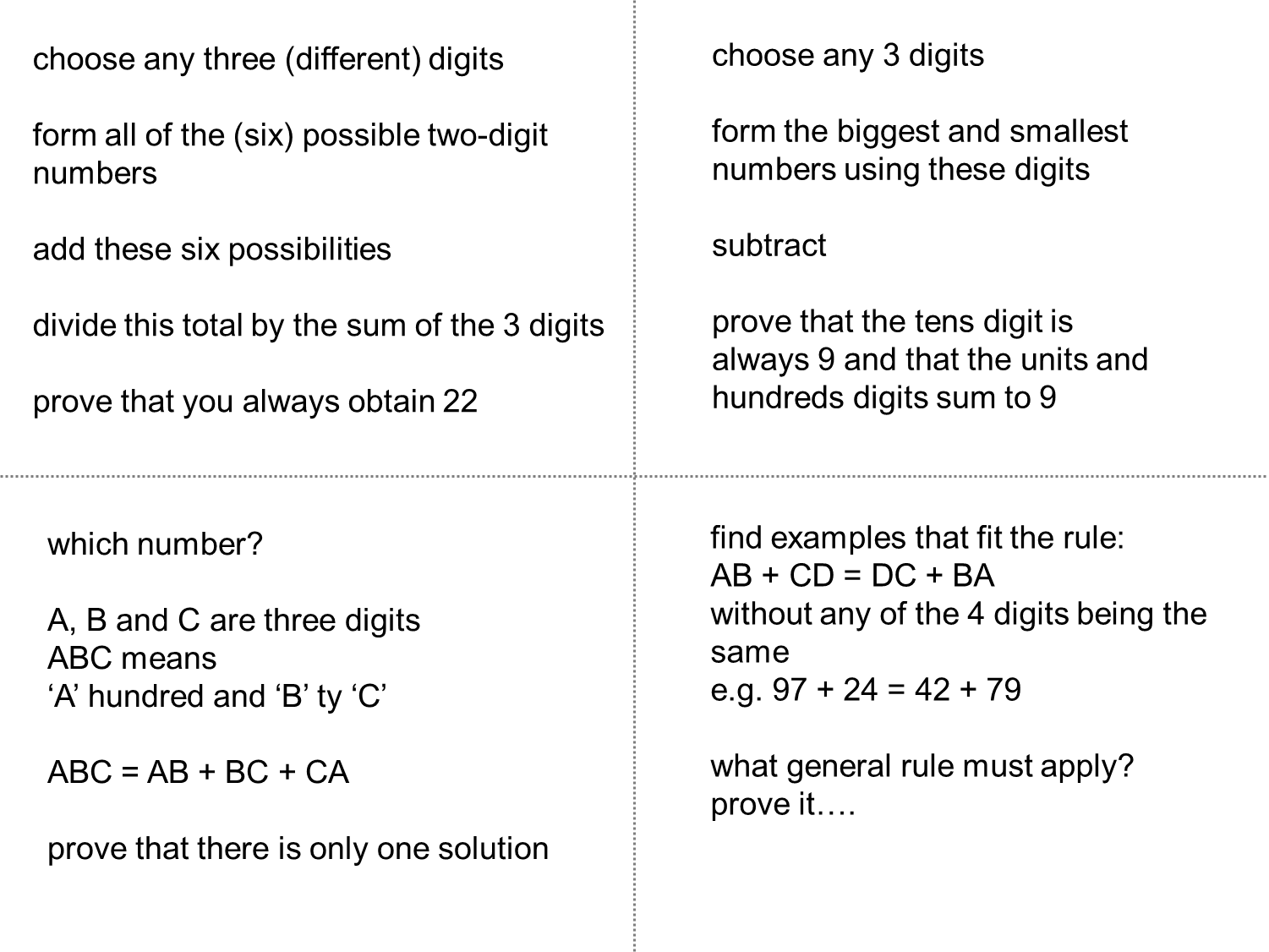 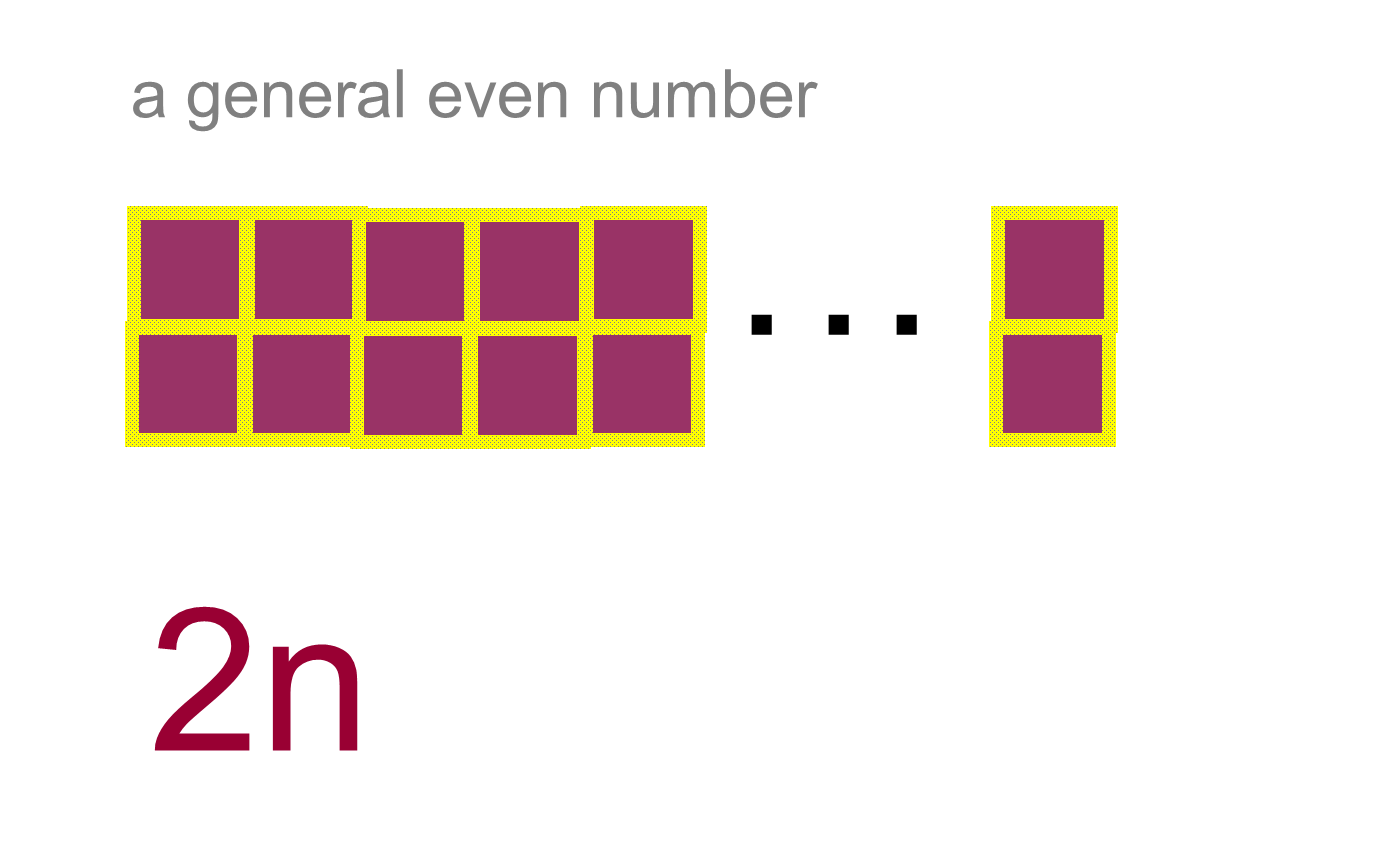 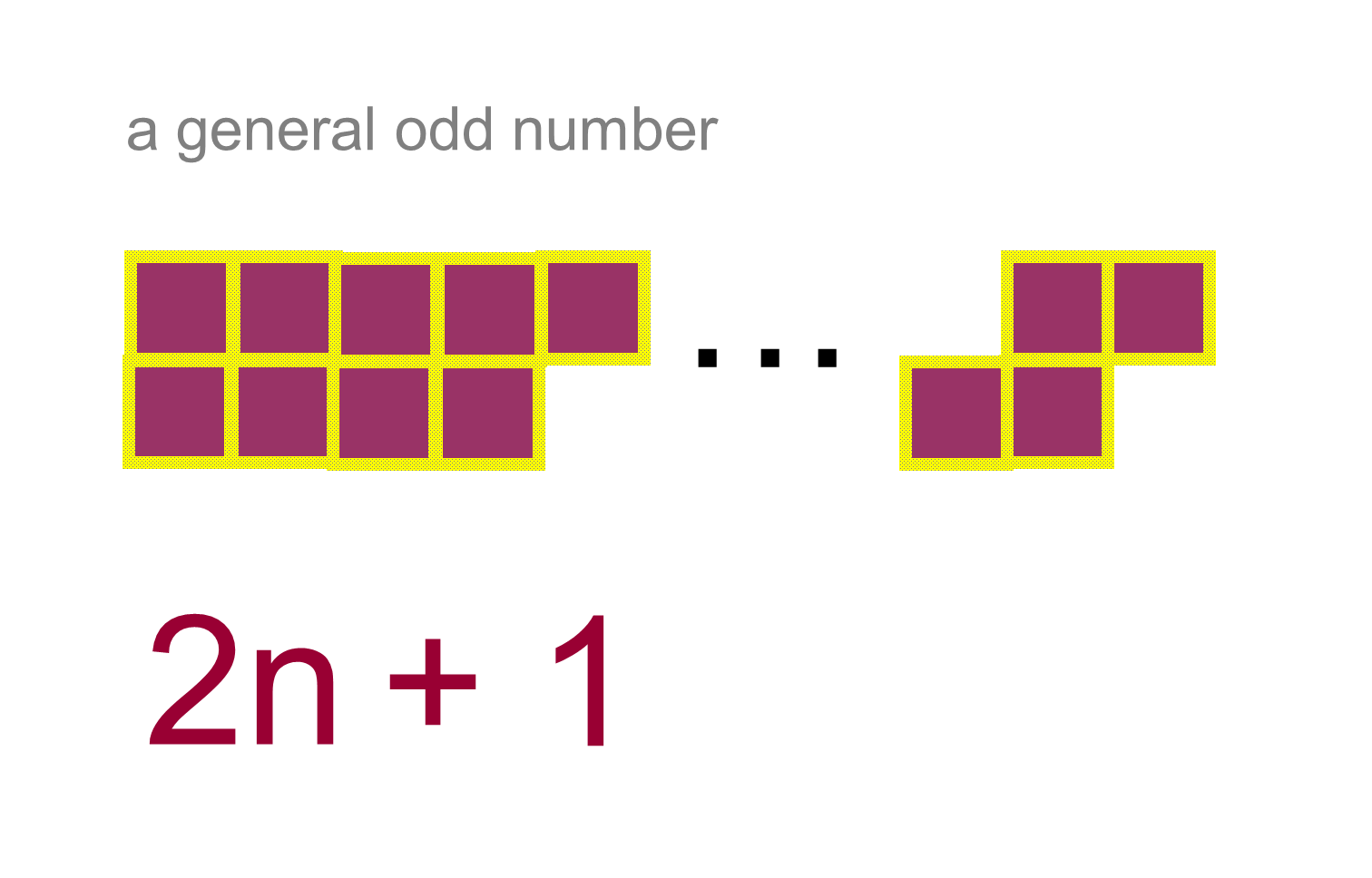 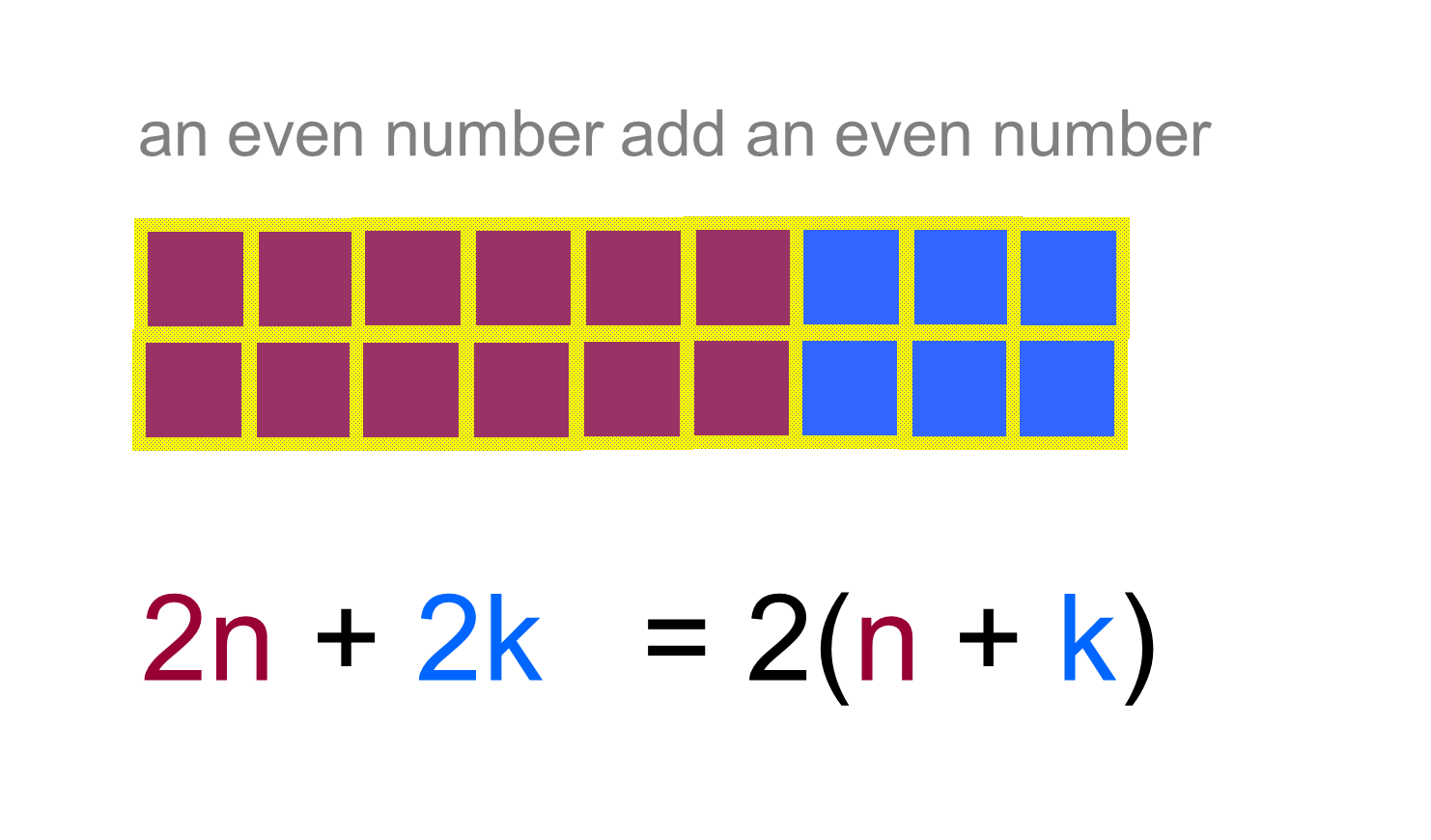 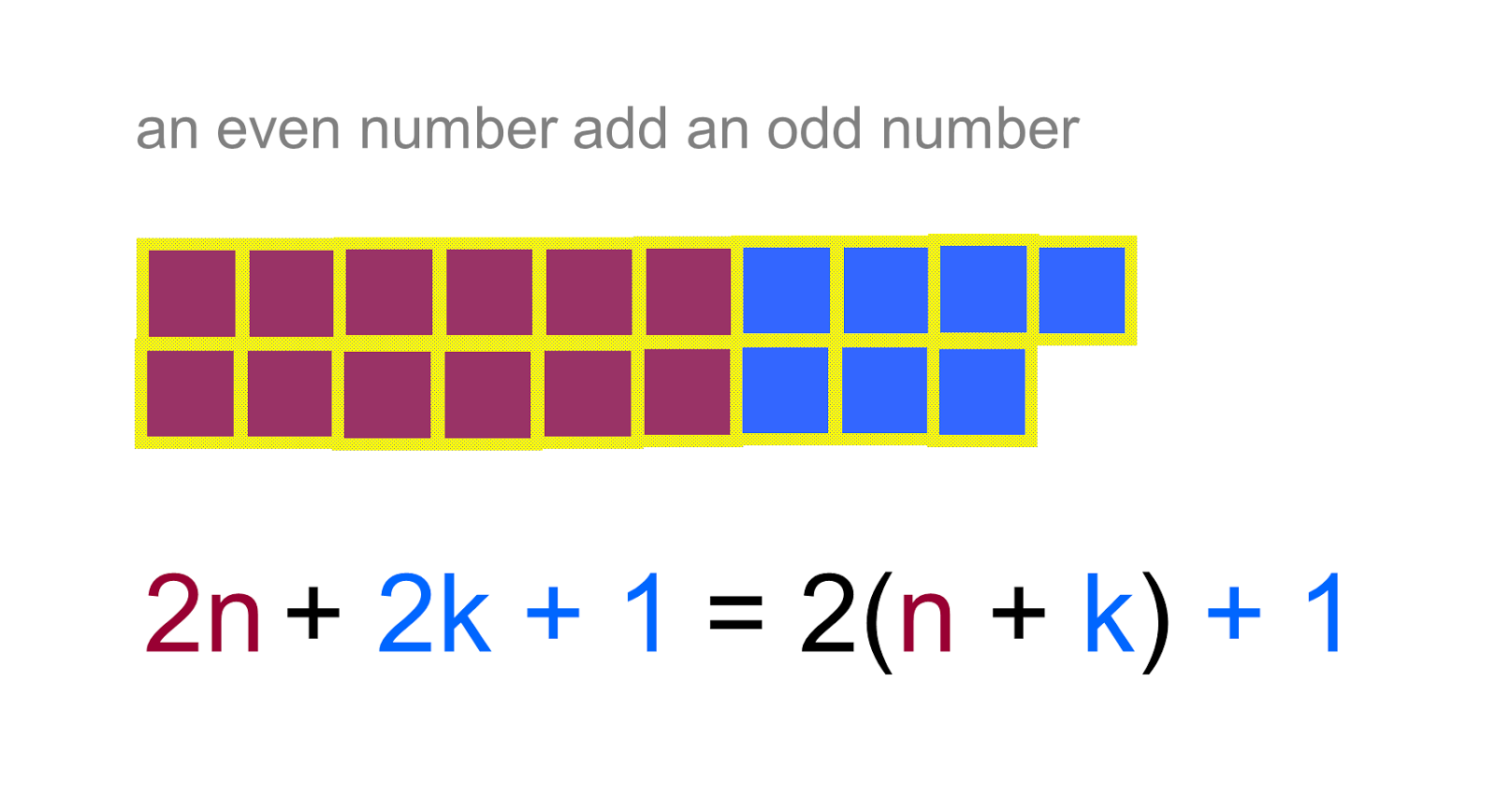 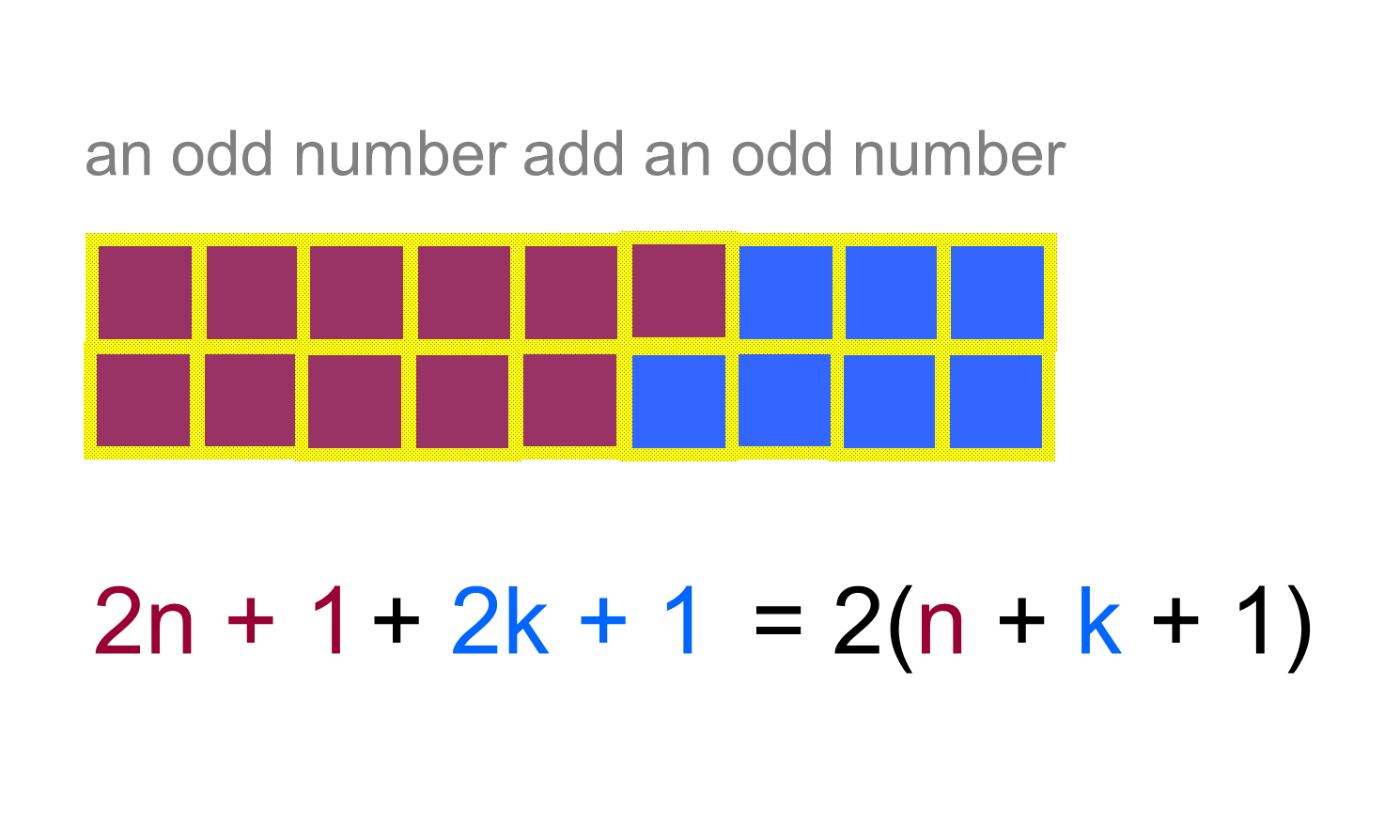 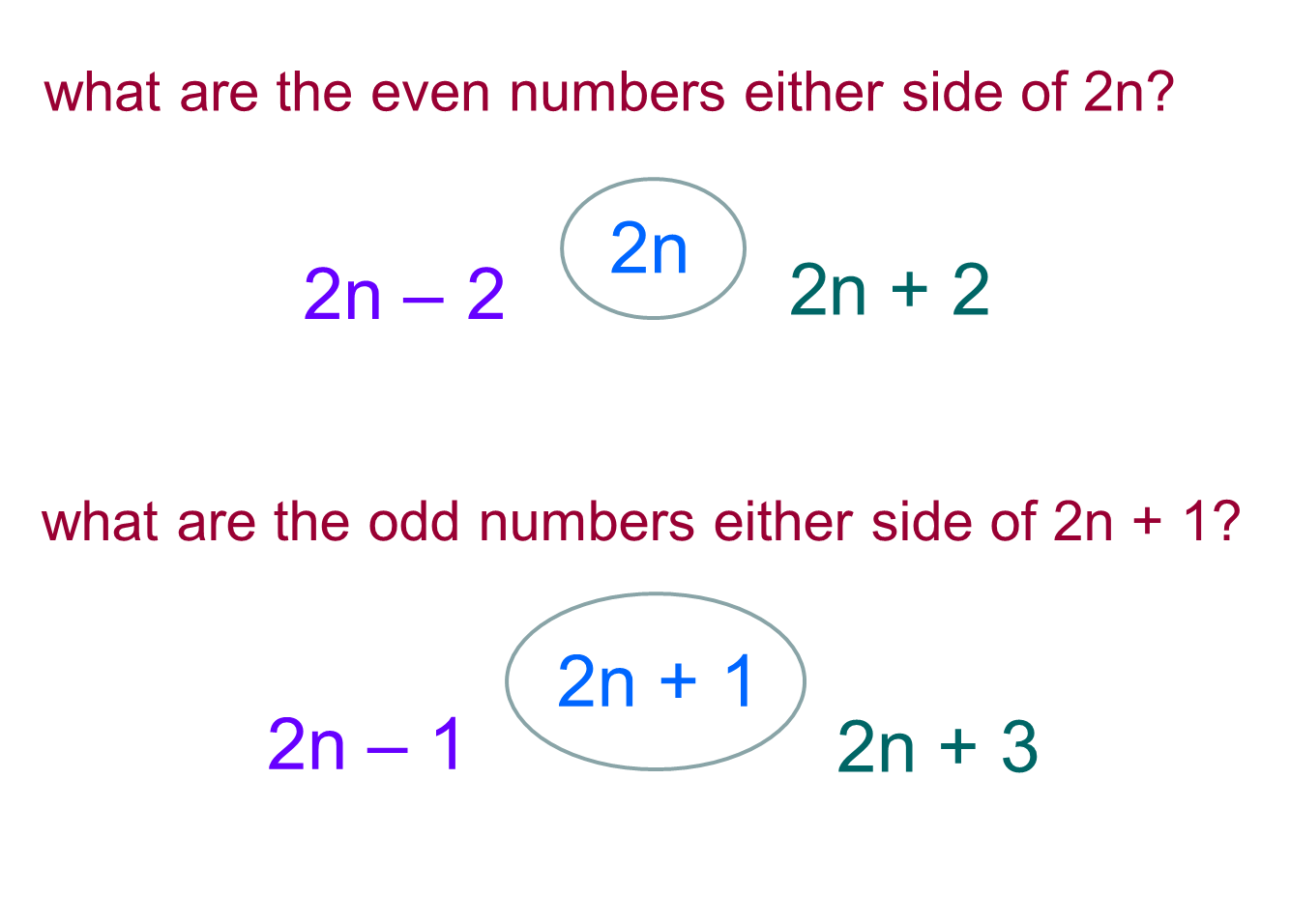 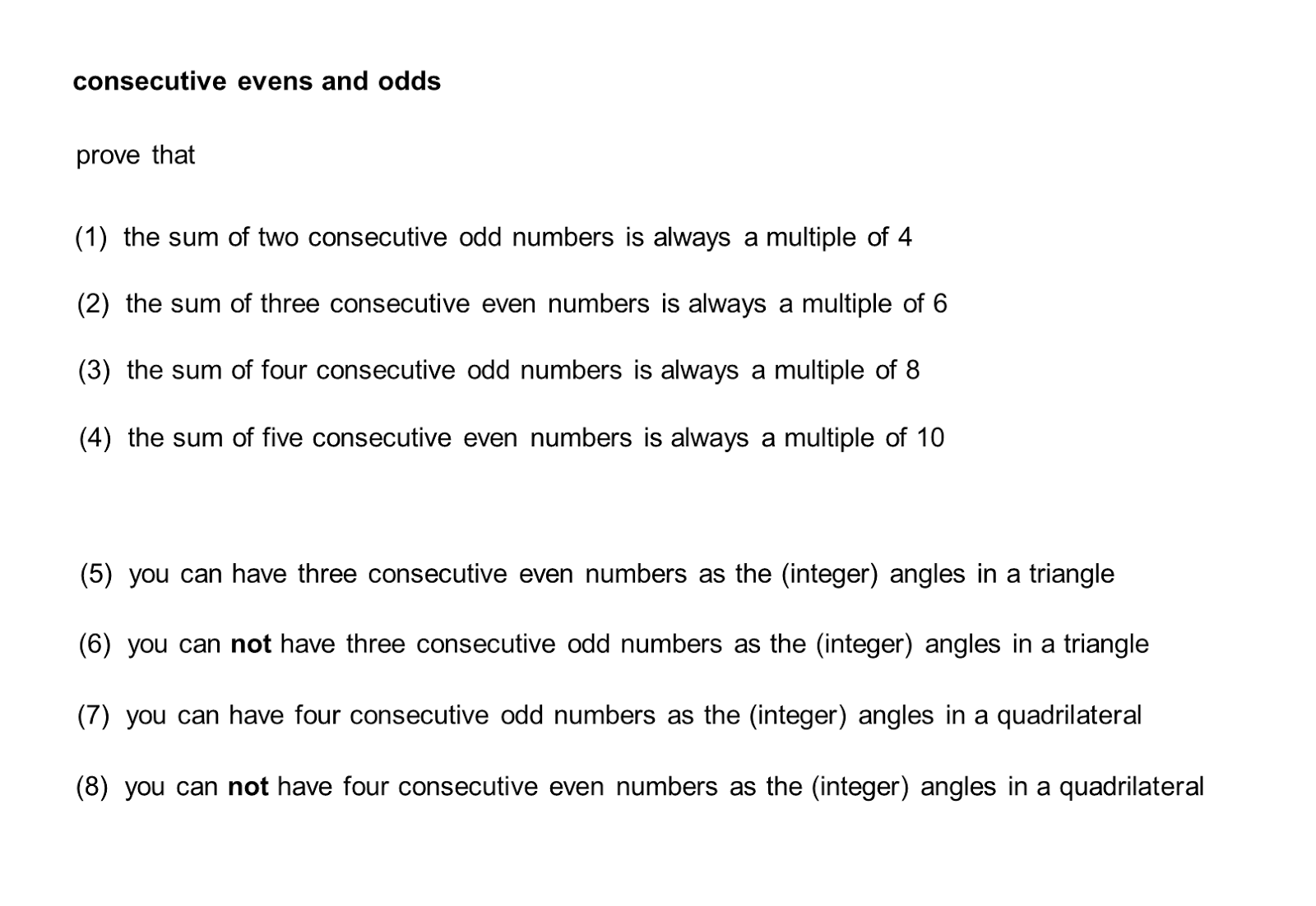 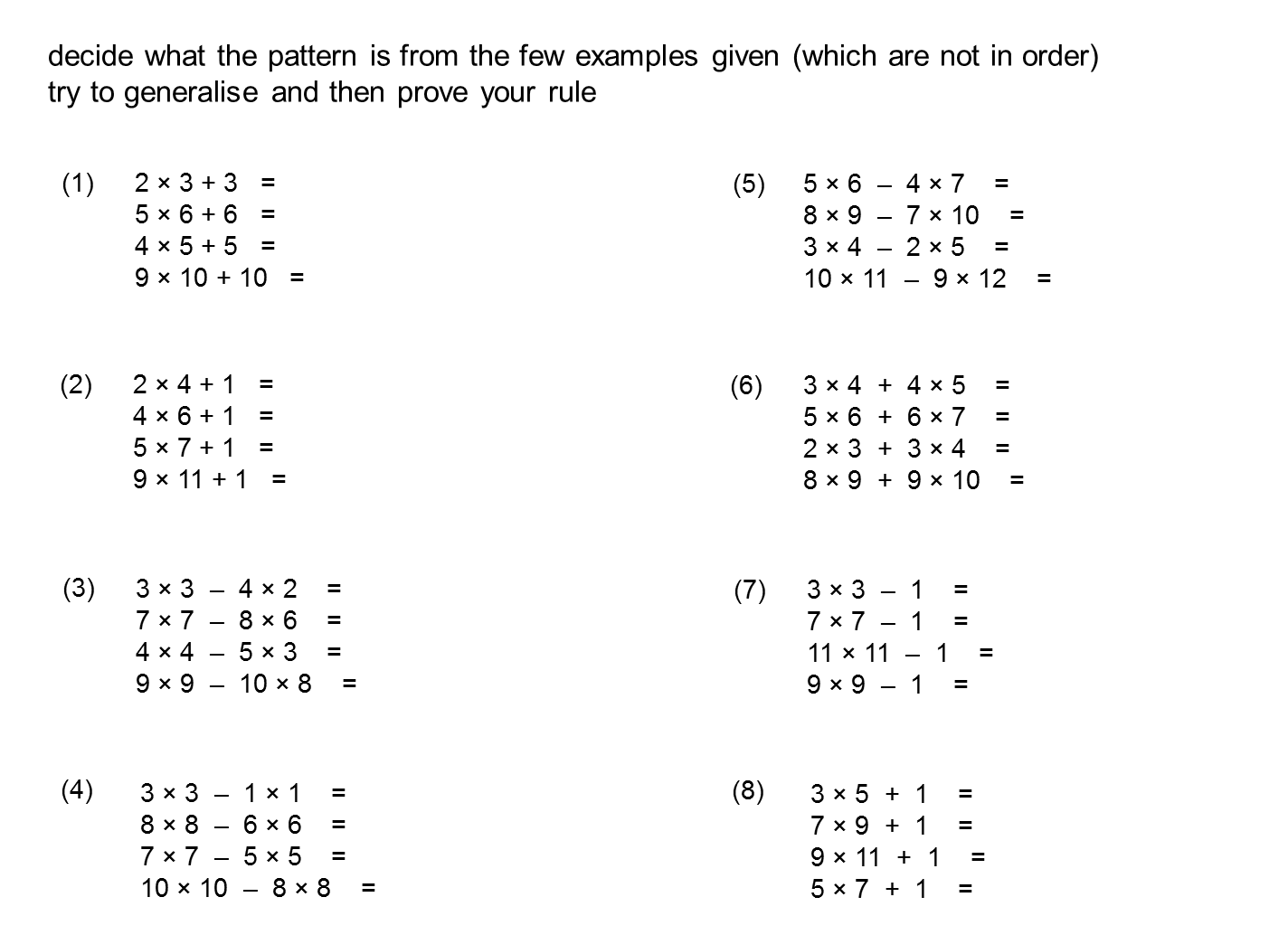 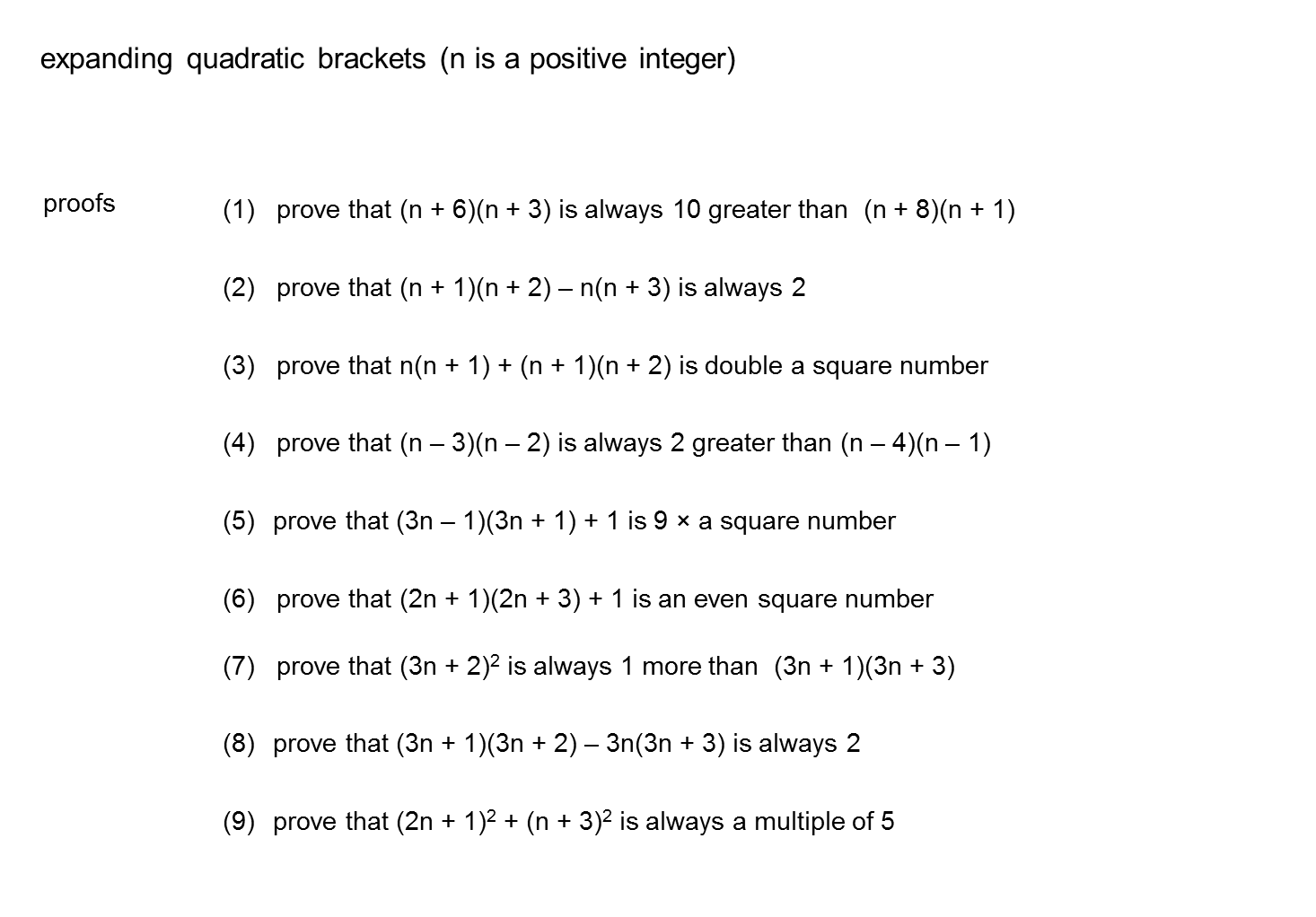 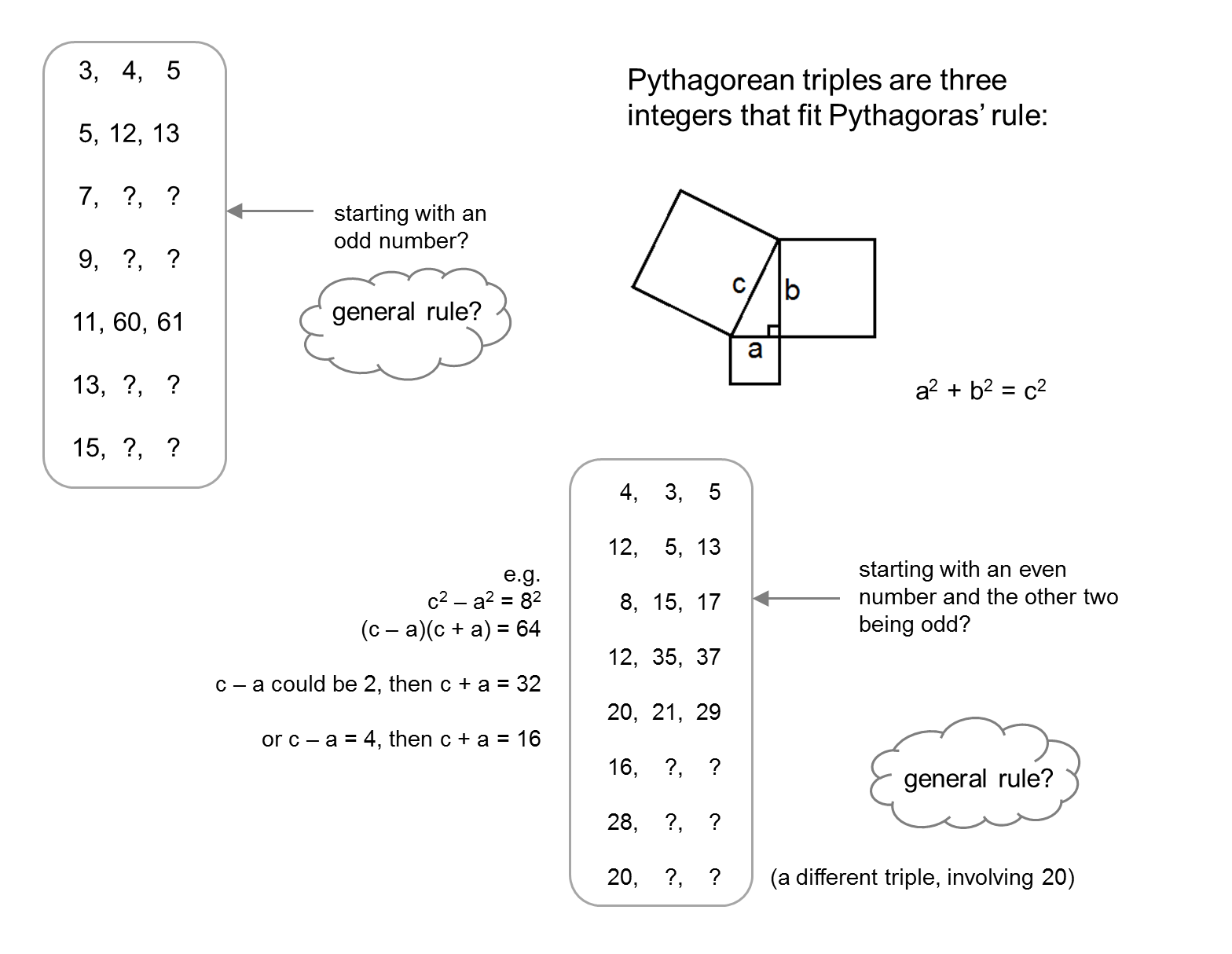 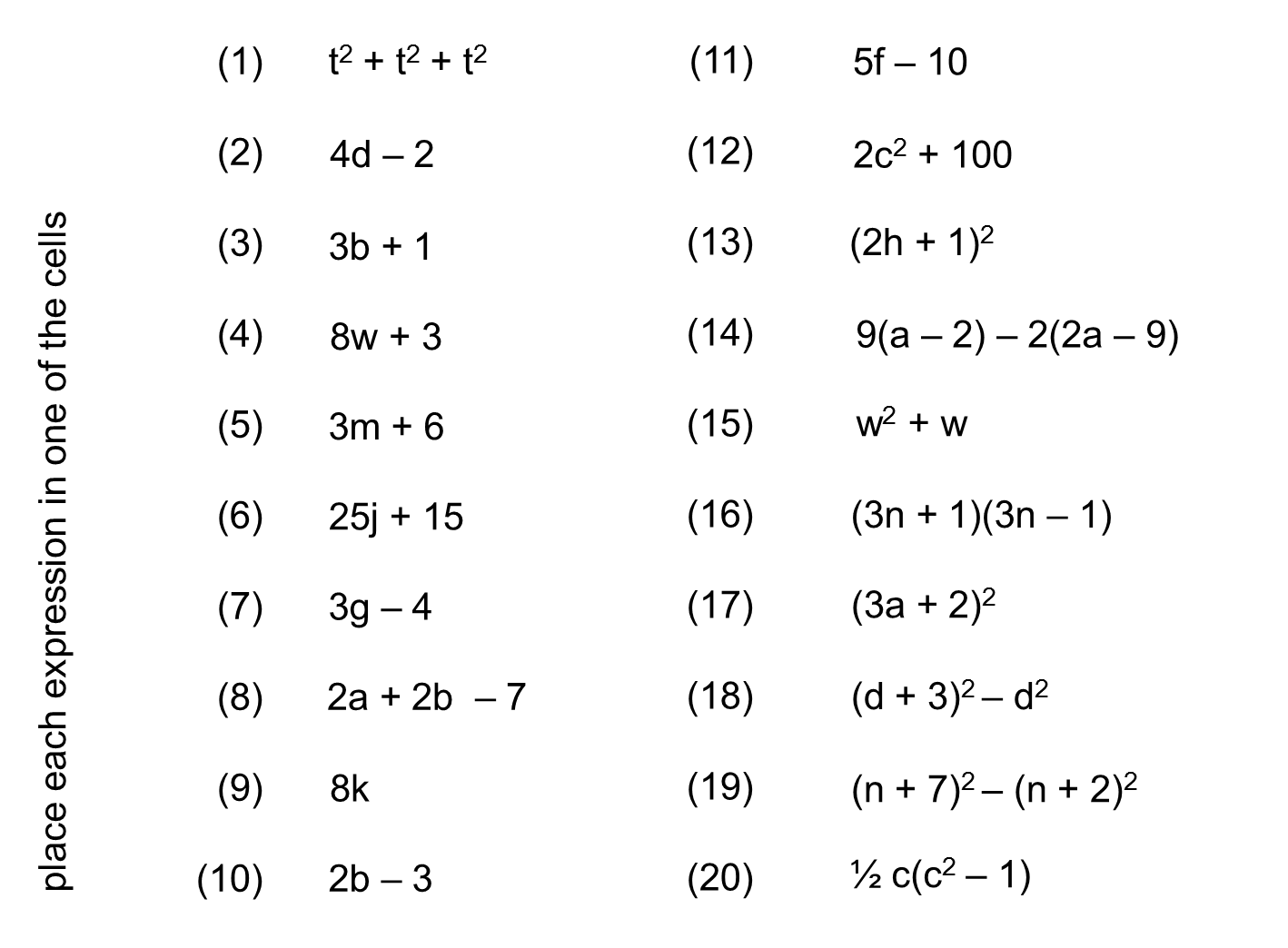 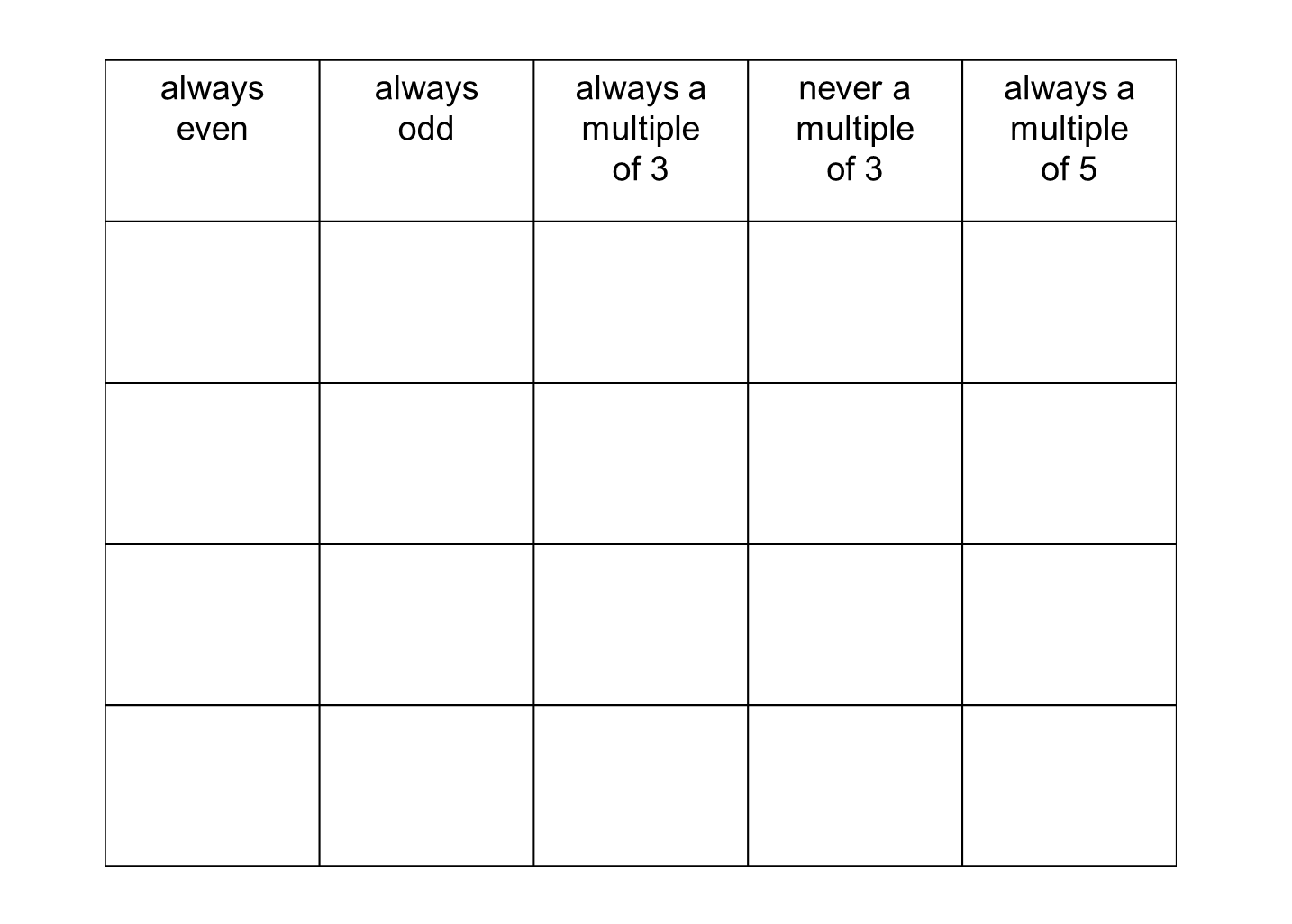 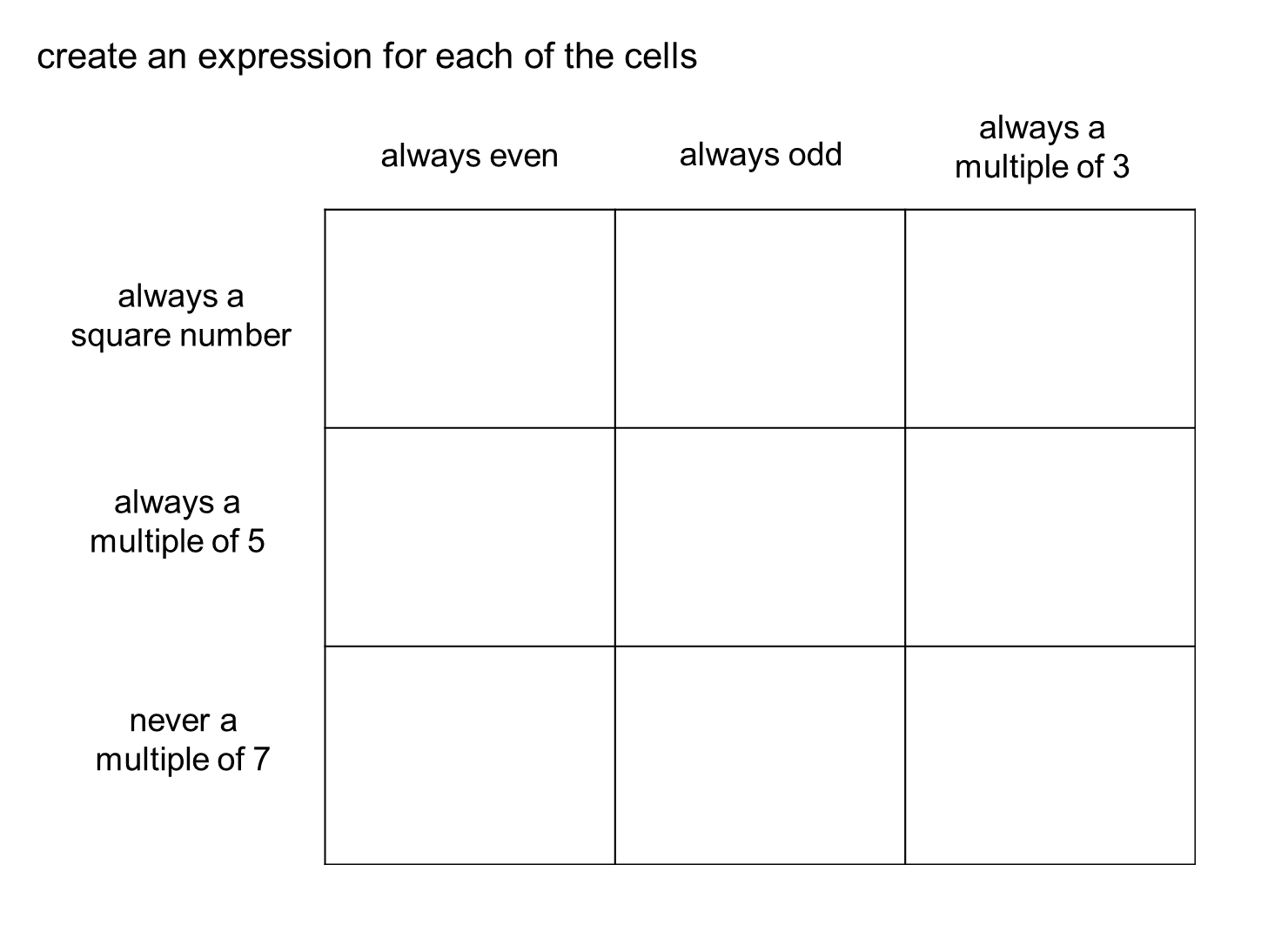 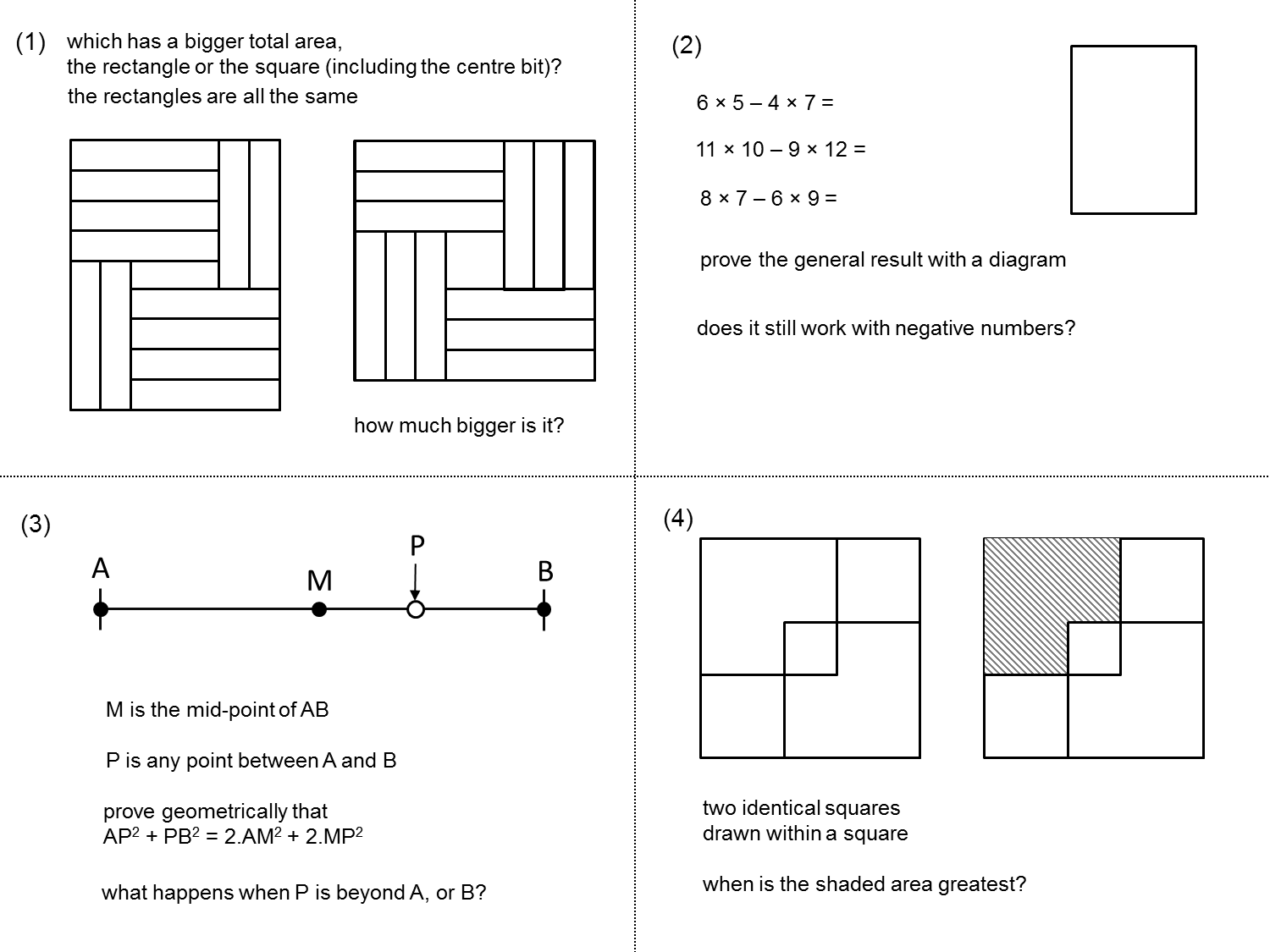 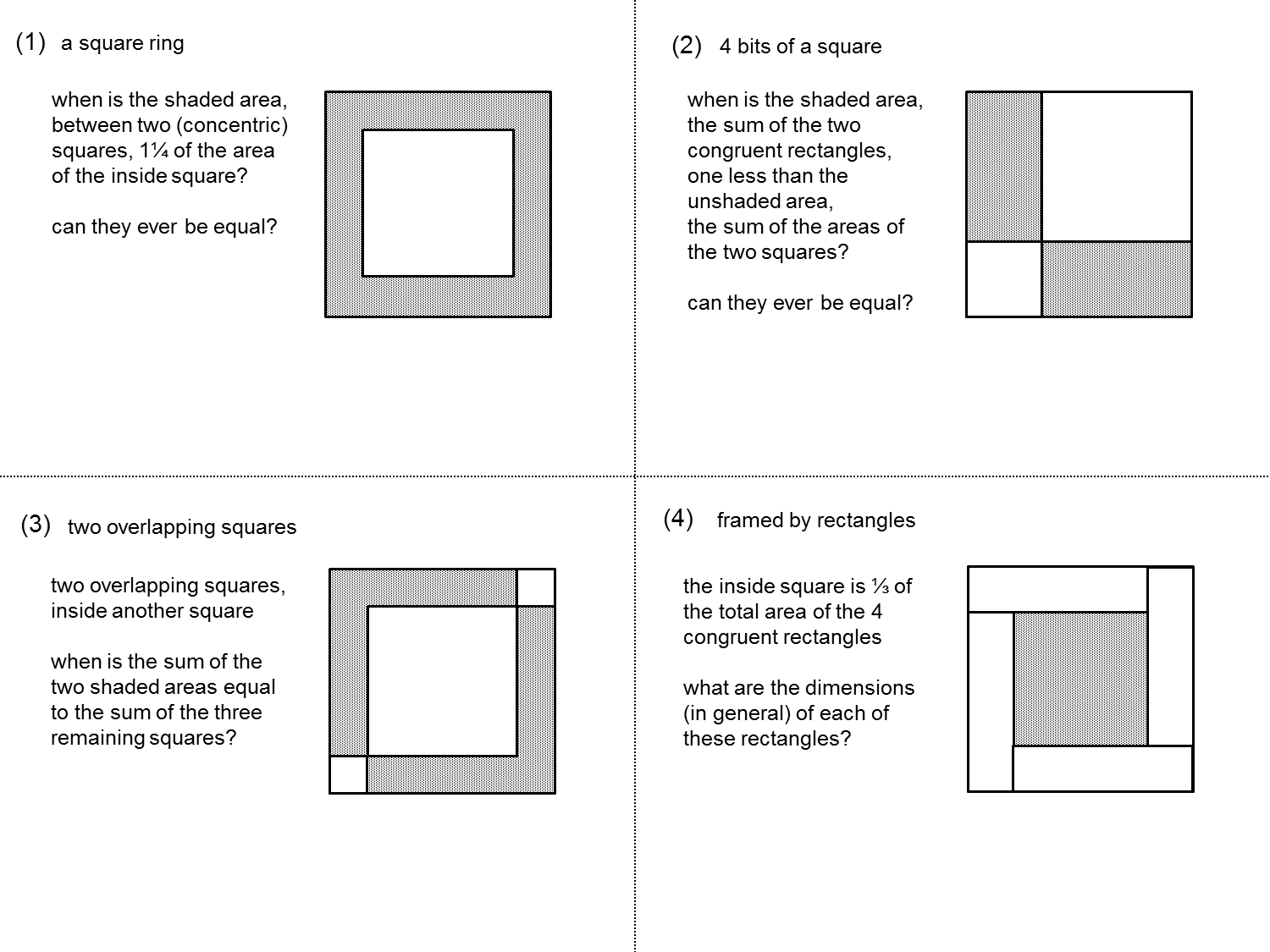